Il grande trauma: la transizione dalla Grande guerra alla pace
La pandemia di influenza spagnola

Prof. Fabio Todero Ph.D.
L. Spinney, 1918. L’influenza spagnola. La pandemia che cambiò il mondo,
Feltrinelli, Milano 2019

E. Tognotti, La «Spagnola» in Italia. Storia dell’influenza che fece
temere la fine del mondo (1918-1919), 
2° ed. riveduta e ampliata, Franco Angeli, Milano 2012
Questa foto di Autore sconosciuto è concesso in licenza da CC BY-NC-ND
Una definizione
pandemìa s. f. [rifacimento di epidemia secondo l’agg. gr. πανδήμιος «di tutto il popolo» (v. pandemio)]. – Epidemia con tendenza a diffondersi ovunque, cioè a invadere rapidamente vastissimi territorî e continenti: p. influenzale, p. vaiolosa.

			http://www.treccani.it/vocabolario/pandemia/
Una definizione
Influenza – il termine si afferma solo nel XVIII secolo. Usato per secoli per indicare «nel maligno influsso degli astri e nella loro sfavorevole congiunzione l’origine e l’evoluzione di una malattia». 
M. Villani (1358): «costellazioni e aria fredda avevano provocato un’influenza che poco meno che tutti i corpi umani della città e del contado e distretto di Firenze … fece infreddare e durare il freddo avvelenato nei corpi assai più lungamento che l’usato modo».
1762 utilizzo del termine influenza 
1782 entra stabilmente in uso in Italia (insieme a Grippe, Catarro epidemico, catarro russo) in occasione di una pandemia 
1889-92 influenza russa, tassi di morbilità e mortalità > media 

										(Tognotti)
Le cifre 									(Spinney)
Le cifre 								(Spinney)
Le cifre 									(Tognotti)
Le cifre
[Speaker Notes: Colpito 1 italiano su 7]
Alcuni altri dati 							(Tognotti)
USA: 
Mortalità Spagnola			2,5% 
Mortalità precedenti pandemie 	0,1%

   Mortalità 15-34 anni:
> 20 x anni precedenti 

Isolamento virus della spagnola A(H1N1) 1997
P. Ewald (virologo evoluzionista):

Trincee e ospedali da campo (soldati e infermi) creano le condizioni per una mutazione del virus che dalla primavera all’estate ne intensificò virulenza e patogenicità.

1997: isolato il virus della spagnola A(H1N1) dai tessuti di una donna Inuit m. 1918
1957 influenza asiatica A(H2N2)
[Speaker Notes: Isolamento del virus (Jeffrey Taubenberger)  dal tessuto di una donna Inuit morta nella pandemia, in Alaska riesumata nell’agosto 1997.]
Grande guerra e pandemia: le vittime (Spinney)
[Speaker Notes: Errore di prospettiva (< Eurocentrismo):  guardare alla pandemia badando solo a Europa e  Nordamerica – dove peraltro probabilmente tutto era cominciato –. Si tratta di esperienze atipiche:  l’Europa fu pienamente coinvolta dalla guerra e ne rappresentò il terreno privilegiato. In tutti gli altri continenti, invece, a parte l’Antartide, il numero delle vittime determinate dalla pandemia superò di gran lunga quelle della guerra. Inoltre: guerra memoria collettiva, pandemia di spagnola confinata alla memoria familiare e individuale.]
Memoria e pandemia
Spinney
Tognotti
Maggior catastrofe del XX secolo
Assenza di cenotafi o monumenti commemorativi
Ricordo personale non collettivo (Spinney)
Assenza di un centro, estensione nello spazio, tempo circoscritto
Censura militare e diffusione notizie
Oscuramento del lutto privato rispetto a quello collettivo della guerra
Scarsissimo interesse della storiografia per gli eventi naturali
Oblio del mondo medico-scientifico (grande scacco che interrompe il cammino trionfale della microbiologia)
Scienza e pandemia
«Gli straordinari successi della nuova scienza degli agenti infettivi avevano creato l’aspettativa di una vittoria definitiva sulle malattie epidemiche: il traguardo di una medicina in grado di assicurare buona salute e una vita più lunga a buona parte della popolazione del mondo sembrava vicinissimo. Ma quest’illusione era destinata a dissolversi di fronte alla terrificante epidemia…». 
									(Tognotti)
[Speaker Notes: La fiducia nella scienza che aveva caratterizzato il periodo della Belle Epoque viene travolto dall’utilizzo della sceinza e della tecnologia destinato all’»arte della guerra». Conseguenze devastanti dei progressi della scienza per l’uomo (es. industria chimica!). Da una parte, sviluppi della scienza medica (cirurgia riparativa); dall’altra - Spagnola]
Scienza e pandemia
«Si dice spesso che la prima guerra mondiale ha ucciso il romanticismo e la fiducia nel progresso: la stessa scienza che aveva spalancato le porte al massacro su grande scala della guerra, non riuscì a prevenire quello compiuto dall’influenza spagnola».

									(Spinney)
I problemi
Formazione medica disomogenea
Malattie infettive erano ancora la principale causa di morte
Difficoltà a capire il concetto di contagio
In molti contesti geografici ancora vive superstizioni e ignoranza  totale dell’esistenza di germi e batteri
Concetto di virus (1892) ancora molto poco noto
Mancanza di farmaci, non ancora sviluppata la distinzione tra le varie forme di medicina
Diversa considerazione della morte
Guerra e patologie (Italia)
Tubercolosi
Malattie respiratorie
Malaria
Colera
Tifo
Lebbra
Infezioni intestinali
Difterite
Morbillo
Scarlattina
Encefalite letargica
Scabbia americana
Nuove febbri
Timori per afflusso di profughi, prigionieri di guerra
Tragica ritirata dell’esercito serbo con i prigionieri austroungarici attraverso le montagne dell’Albania
[Speaker Notes: Sensazione che strane forme morbose minacciassero l’umanità, preoccupazione per la salute pubblica.]
[Speaker Notes: Per essere più precisi il maggior numero dei decessi fu registrato tra la metà di settembre e la metà di dicembre 1918]
L’inizio: 4 marzo 1918
«La mattina del 4 marzo 1918 il ranciere Albert Gitchell si presentò nell’infermeria di Camp Funston, in Kansas, con mal di gola, febbre e mal di testa. All’ora di pranzo l’infermeria si trovò a gestire più di cento casi simili, e nelle settimane successive il numero dei malati crebbe a tal punto che il capo ufficiale medico dovette requisire un hangar per sistemarli tutti». 

									(Spinney)
[Speaker Notes: Spinney: potrebbe non essere stato il 1° ad ammalarsi di influenza spagnola, ma fu uno dei primi casi ad essere documentato ufficialmente. Si sarebbero successivamente ammalati circa 500 milioni di persone
In quella primavera gli USA sarebbero entrati in guerra ed è facile pensare che di lì il virus attraversò con quei soldati l’Oceano… 
Ma nel dicembre 1917, un medico cinese Wu Liande (laureatosi a Cambridge) fu chiamato ad affrontare il focolaio di una grave malattia respiratoria diffusasi nella regione dello Shanxi.  Questa malattia aveva molte caratteristiche della peste. Non è chiaro se si trattasse di spagnola ma vi è la possibilità che il male avesse viaggiato con il Chinese Labour Corps, che la Cina neutrale aveva inviato in Europa nel tentativo di assicurarsi un posto al futuro tavolo dei negoziati di pace. Alcuni di questi operai, che sarebbero stati impiegati per scavare trincee, assemblare granate, riparare ordigni, provenivano proprio dallo Shanxi, mentre anche in altre aree di reclutamento erano diffuse malattie alle vie respiratorie. Nel corso del loro viaggio entrarono in contatto con dei soldati e questi con la popolazione civile… di qui la diffusione dl male (è questa un’altra teoria a riguardo).]
Il percorso
Aprile 1918: epidemia nel Midwest, città della costa orientale dove i soldati americani si imbarcavano e nei porti francesi dove sbarcavano
Metà aprile diffusione nelle trincee
Truppe tedesche: Blitzkatarrh
Francia, Gran Bretagna, Italia e Spagna
Maggio: Breslavia, Odessa: prigionieri russi liberati diffondono l’influenza
Nordafrica, Bombay (Sudest asiatico già in aprile)
Cina, Giappone e infine Australia (luglio)
«Poi sembrò svanire» (Spinney)
[Speaker Notes: In Europa c’era un caldo fuori stagione
A fine maggio in Spagna si ammalò anche re Alfonso XII con primo ministro e membri del suo governo]
La spagnola
«La spagnola continua, fiera e ribelle alla scienza, a falciare vite nell’intera città. Anche negli ospedali l’epidemia è acuta, e particolarmente in quello di Riserva territoriale interi reparti sono destinati a tali malati. Due mie compagne infermiere, Cecilia Caggiano e Rosetta Alberti, sono specialmente addette ad essi e mantengono una condotta veramente eroica. L’Alberti à contratto la malattia e poi, salva, à subito ripreso il lavoro. Speriamo, speriamo che la terribile epidemia, che moltiplica i lutti già dovuti al fuoco delle battaglie, cessi e torni un po’ di serenità fra noi».

			D. Jannelli, Per la Patria, Schena Editore, Fasano (BR) 1995
La seconda ondata
«In agosto l’influenza ritornò trasformata. Fu la seconda e più letale ondata della pandemia e, sempre per convenzione, si ritiene che sia scoppiata nella seconda metà del mese in tre diversi punti dell’Atlantico: Freetown, in Sierra Leone; Boston, negli Stati Uniti; Brest, in Francia. … Da Boston, Freetown e Brest la seconda ondata si propagò seguendo i movimenti degli eserciti». 
				Spinney
«E’ proprio qui, nel comune di Limbadi, in provincia di Catanzaro, che è segnalata già dal luglio 1918 una forma gravissima di influenza che interessa anche Rosarno e alcune zone delle province di Reggio e di Catanzaro». 
				Tognotti
La seconda ondata: Italia
20 agosto: Calestano (PR), campo del 62° rgt. Fanteria (Sicilia), in pochi giorni 500 ammalati su 1600 soldati
Diffusione del morbo a Parma
A fine settembre, influenza diffusa in tutta Italia
Ai primi di ottobre coscienza del diffondersi di un male «devastante e feroce»
Sgomento degli anatomo-patologi
«A dire il vero non solo tra i volgo, ma anche nella classe medica si credette alla possibilità che l’attuale epidemia fosse una vera e propria peste» 											
                                                                                         (Tognotti)
[Speaker Notes: Tognotti: «Il Mediterraneo, crocevia delle «pesti» dal Medioevo alla pria età moderna, ridiventava con la Grande guerra, all’inizio del XX secolo, un mare epidemico in virtù dei movimenti di uomini, armamenti e mezzi degli eserciti alleati che operavano nel vicino Oriente».]
La seconda ondata
Incertezza medica sulla natura della malattia
Confusione nell’uso dei termini medici
Ipotesi fantasiose sulla sua origine

Fievre de Parma, febbre delle Fiandre, malattia bolscevica, febbre di Bombay, febbre di Singapore, soldato di Napoli, febbre dei tre giorni, febbre delle trincee, malattia spagnuola
Dibattito su continuità o meno con la patologia manifestatasi in primavera
[Speaker Notes: I nomi attribuiti dai vari popoli scaricano su qualcun altro la responsabilità della sua insorgenza]
La seconda ondata
La seconda ondata
«Non intendo porre un assioma, ma azzardo semplicemente un’ipotesi: chi ci assicura che le migliaia e migliaia di cadaveri, in parte insepolti, che sono disseminati nei campi di battaglia di tutta Europa non abbiano la loro influenza sulla virulenza del germe di questa epidemia? Vi è inoltre una notevolissima importazione di altri popoli, di truppe di colore, ecc. e anche questo va considerato». 

		Col. Tommaso Rossini, direttore Sanità militare Bologna
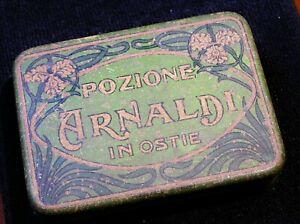 Contromisure, rimedi e problemi
[Speaker Notes: Non mancarono tuttavia le ricerche, viene avanzata l’ipotesi che la malattia fosse diffusa da u agente infettivo di dimensioni infinitesimali. Molti si impegnarono a inseguire il vero agente patogeno (escluso il batterio di Pfeiffer). La malattia diede quindi impulso agli studi sull’influenza che portò a una mole di osservazioni senza precedenti. Lo sguardo fu indirizzato verso l’ininitamente piccolo, i virus.]
Contromisure e problemi
Quarantene, contumacie, cordoni sanitari terrestri e marittimi
Difficile ogni tentativo di interrompere i contatti tra malati e sani: guerra 	
Rientri dal fronte
Movimento di uomini e mezzi
Spostamento malati agli ospedali di retrovia
Andirivieni nelle città
Nuova mobilità delle donne
[Speaker Notes: Contemporaneità spagnola-battaglia di Vittorio Veneto e già in precedenza battaglia del solstizio…]
Contromisure e problemi
Identificazione e denuncia focolai
Evitare assembramenti e vigilare su comunità (caserme, collegi, scuole, convitti)
Evitare abbracci, baci, strette di mano
Lavare bene le mani con acqua e sapone
Chiusura di asili, scuole, università, chiese, teatri, sospensione di riunioni pubbliche 
Particolare attenzione agli uffici pubblici
[Speaker Notes: A proposito di funerali: difficoltà nel reperire bare e utilizzo del più diverso fasciame per la realizzazione delle stesse; uso di automezzi militari per portare i corpi ai luoghi di sepoltura
Rimedi: buon bicchiere di vino, liquori, un buon purgante, dentifrici particolari; largo utilizzo del chinino, talora abbinato all’olio di ricino.
Problemi di organici del servizio sanitario: utilizzo di giovani studenti , medici militari, volontari della Croce Rossa, personale medico anziano (che non era partito per il fronte). Uso del salasso, ma «era difficile trovare due sanitari che la pensassero allo stesso modo» (Tognotti). Fiducia nell’aspirina. Accordo quasi generale sulla canfora (cardiotonico).
Ampio ricorso ai rimedi della medicina popolare  (aglio e cipolla) vedi oltre sulla Nuova Antologia
Sull’informazione: fare in modo che le popolazioni non avessero paura, censura come in tempo di guerra… anche se sarebbe stato sempre più difficile cntrollare la stampa  
Mancanza di ospedali al sud e nelle isole]
Contromisure e problemi
Proibite le visite agli ammalati
Sconsigliati viaggi in treno
Vietati i funerali
Sospensione di fiere e mercati
Ritardi e tempi diversi di intervento
Contromisure e problemi
Ossessione della disinfezione
Disinfezione e sterilizzazione in Italia chiave della prevenzione
Messe all’opera squadre di operai e prigionieri
Misure di distanziamento sociale largamente inapplicate
Mancanza di farmacisti, difficoltà di trovare medicinali
Sfiducia nella medicina ufficiale
Organi di stampa divulgano ricette, terapie
Esplosione di rimedi, pozioni, sieri, disinfettanti, pastiglie, coluttori ecc.
[Speaker Notes: Fabbriche di materiale bellico nel pieno della produzione
Visite a ospedali , assembramenti nei tram, poste, negozi continuavano, treni pieni
Assembramenti più pericolosi : davanti alle latterie e alle macellerie, spacci comunali, botteghe…]
«Tutti chiedevano disinfettanti. Ben presto l’enorme richiesta portò all’esaurimento delle scorte e a un fortissimo aumento dei prezzi, tanto che in molti centri si chiese che fossero calmierati». 
									(Tognotti)
Intrecci
«Grandi manifestazioni di esultanza per la vittoria italiana e per la firma dell’armistizio riempivano le piazze di folla festanti: nessuno sembrava ora preoccuparsi degli affollamenti, cosa che probabilmente determinò come avvenne in tutto il mondo, una ripresa della  mortalità, che in alcuni luoghi aveva cominciato a declinare alla fine di ottobre».
									(Tognotti)
[Speaker Notes: A proposito del clima bellico, si diffuse anche la falsa notizia che la diffusione del male fosse dovuto a una guerra batteriologica condotta dalla Germania
Computo delle comunità locali verifica che il numero delle vittime di spagnola era ben superiore a quello delle morti in guerra. Ignoto male colpiva soprattutto i giovani. Bambini abbandonati, orfani di guerra …]
Trieste
Breve periodo di gestione del Comitato di salute pubblica (30 ottobre-3 novembre 1918): grandi preoccupazioni per le condizioni sanitarie
Numerosi ospedali militari, dove erano presenti anche prigionieri italiani
3 novembre 1918 arrivo delle truppe italiane; istituzione del Governatorato militare della Venezia Giulia
Afflusso di prigionieri italiani ammassati nel porto  
Grande mortalità tra i  prigionieri italiani (1235-3000 †)
Trieste
«La città è colpita in pieno; famiglie intere ammalate di ‘spagnola’; ce l’hanno i soldati, i prigionieri che confluiscono al Puntofranco. Di fuori, per le strade è tutta una festa: ma nelle case bisognerebbe vedere: scene strazianti, desolazione. […] La denutrizione e l’esaurimento hanno preparato il campo per un cimitero».

							G. Stuparich, Ritorneranno
Trieste
«Nel mese di settembre 1918 furono 38 i casi di morte registrati sotto la voce ‘Grippe e influenza’; questi salirono a 321 nel mese di ottobre quando l’epidemia segnò il suo apice; nei due mesi successivi si registrarono invece rispettivamente 208 e 158 decessi attribuiti a tale male. L’epidemia rallentò decisamente nell’anno successivo per esaurirsi in primavera». 

F. Todero, «Come gli eroi di Sparta»: il culto del volontario caduto e la memoria della Grande guerra nella Venezia Giulia (1918-1929), in «Si scopron le tombe». Ricordare, commemorare, evocare i caduti della Grande guerra, a c. di F. Todero, L.G. Manenti, Irsrec FVG, Trieste 2018
Trieste 1918 (Dati: AGCTs, Statistica, Dati demografici 1918-1920, 1918)
Trieste 1918
(Dati: AGCTs, Statistica, Dati demografici 1918-1920, 1918)
«Notiziario della III Armata»maggio 1919
La terza ondata
Graduatoria tasso di mortalità

India
Madagascar
Messico
Africa
Nuova Zelanda
Guatemala
Indie orientali
Cile
Italia
Ultima fiammata epidemica, inverno 1919
Difficile stabilire un computo esatto delle vittime (non era prevista la denuncia obbligatoria, caos determinato dalla guerra)
In Italia, non meno di 600.000 vittime
> tasso di mortalità in Europa:
[Speaker Notes: Secondo altri dati, Portogallo fece peggio. Epidemia di colera 1854-55: 248.514 m.]
Alcuni dati
[Speaker Notes: Maggiori tassi di mortalità: Lazio, Sardegna, Basilicata
Minori tassi di mortalità: Veneto, Piemonte, Liguria  
Epidemia non operò distinzioni di classe
Supermortalità femminile]
Un’amara conclusione
Davanti alla fiducia che il dibattito medico avrebbe svelato l’origine del male, 
«nessuno … immaginava che quel secolo si sarebbe chiuso senza che il mistero del mortale virus della Spagnola fosse stato chiarito e che l’influenza sarebbe stata una delle malattie epidemiche con cui, nel terzo millennio, l’umanità avrebbe ancora dovuto fare i conti». 

									Tognotti